Presoja kakovosti vsebine OCPS
Mojca Balant, UIRS in
Zlatko Podgorski, MOPE
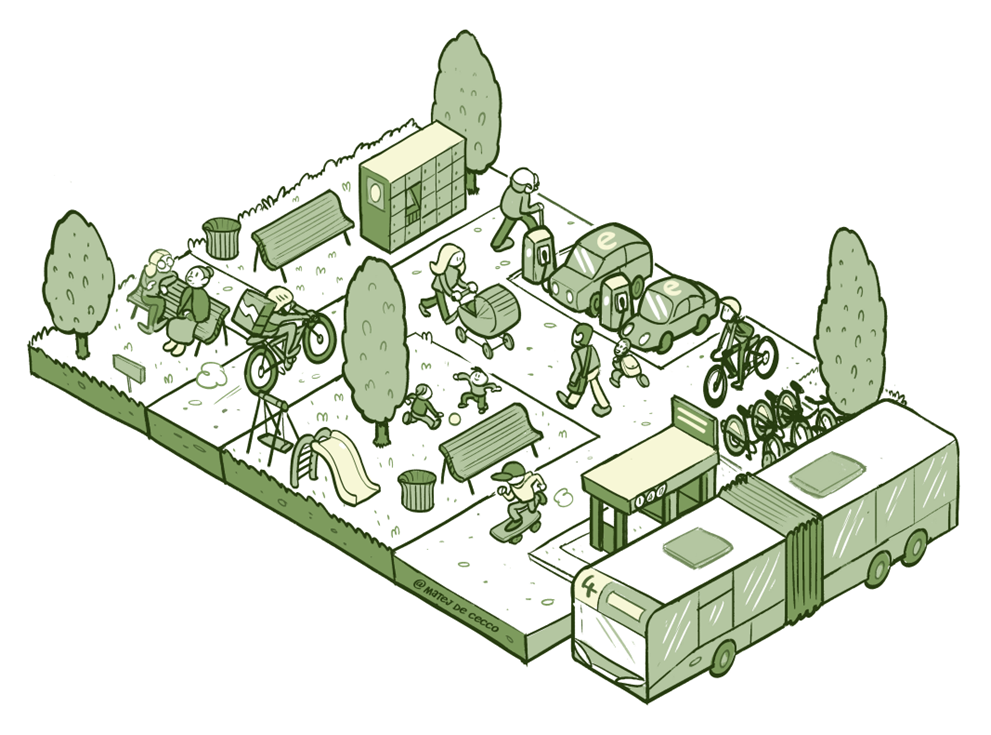 Izobraževanje za skrbnike OCPS (občine)
Spletni dogodek, 16. april 2024
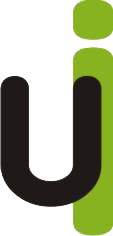 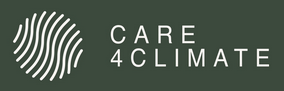 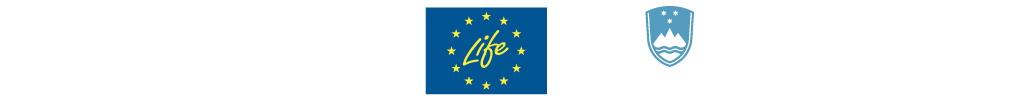 Postopek dodelitve presojevalca
Postopek dodelitve presojevalca
Dodelitev presojevalca za posamezen OCPS izvede ministrstvo, pristojno za pripravo OCPS po prejemu vloge o dodelitvi presojevalca s strani občine, ki pripravlja OCPS.

Občina poda vlogo v procesu priprave OCPS po zaključku koraka „opredelitev strateških vodil“ (korak E1) pisno po navadni pošti na MOPE ali e-pošti na naslov gp.mope@gov.si.
Postopek dodelitve presojevalca
Obvezne vsebine vloge:
Naslov sporočila v obliki: Presoja kakovosti OCPS - občina XXX.
Vloga vsebuje:
Ime občine (občin), ki potrebujejo presojevalca. V primeru konzorcija občin za presojevalca v imenu ostalih občin zaprosi vodilna občina.
Seznam strokovnjakov, ki sestavljajo konzorcij izdelovalca OCPS (zaradi preveritve konflikta interesov).
Povezavo na gradiva, zahtevana za posamezno fazo presoje.
Postopek dodelitve presojevalca
Podrobnejša navodila bodo objavljena tudi na https://www.sptm.si/praksa/presoja-cps
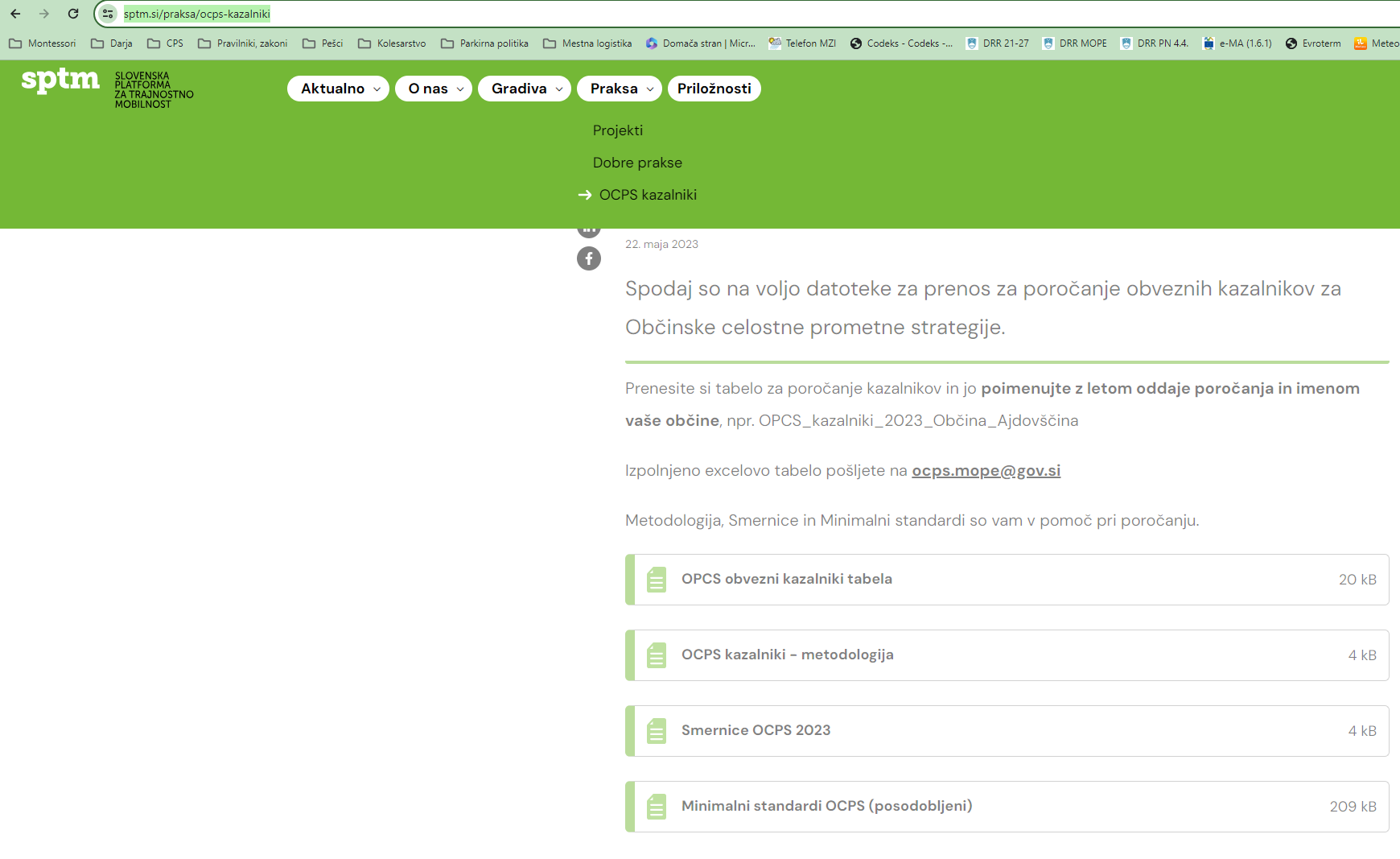 Postopek dodelitve presojevalca
Za posamezno presojo kakovosti OCPS (ena občina) se določi en presojevalec.
Presojevalci se dodeljujejo po vrstnem redu iz evidence in po načelu rotacije, pri čemer se upošteva morebitni konflikt interesov.
Pristojno ministrstvo določi presojevalca v roku 10 dni od prejema zahteve pripravljavca OCPS (občine).
Splošno o presoji
Presoja kakovosti vsebine OCPS
#1 Po opredelitvi strateških vodil.
#2 Pred obravnavo na občinskem svetu.
Izvaja usposobljeni presojevalec kakovosti.
Kaj se preverja
Kakovost izhodišč OCPS (1. faza) in kakovost vsebine OCPS (2. faza).

Vsebina in skladnost sinteznih gradiv priprave OCPS.
Doseganje minimalnih standardov.
Skladnost z nacionalnimi smernicami.
Skladnost z ZCPN in podzakonskimi akti.
Namen
V splošnem se preverja in krepi vsebinska navezava med ključnimi elementi CPS:               vizija – cilji – ključni izzivi in priložnosti – prioritete - strateška vodila – akcijski načrt.
Gradiva za presojo
Pregled sinteznih gradiv priprave OCPS
5 sinteznih gradiv
so del poročil o pripravi OCPS
vsebovati morajo vse vsebine za presojo
2. faza presoje kakovosti
Načrt vključevanja javnosti
Predlog OCPS z akcijskim načrtom
Načrt spremljanja kazalnikov
1. faza presoje kakovosti
Pregled strateških vodil
Pregled stanja, ključnih izzivov in priložnosti
Doseganje minimalnih standardov
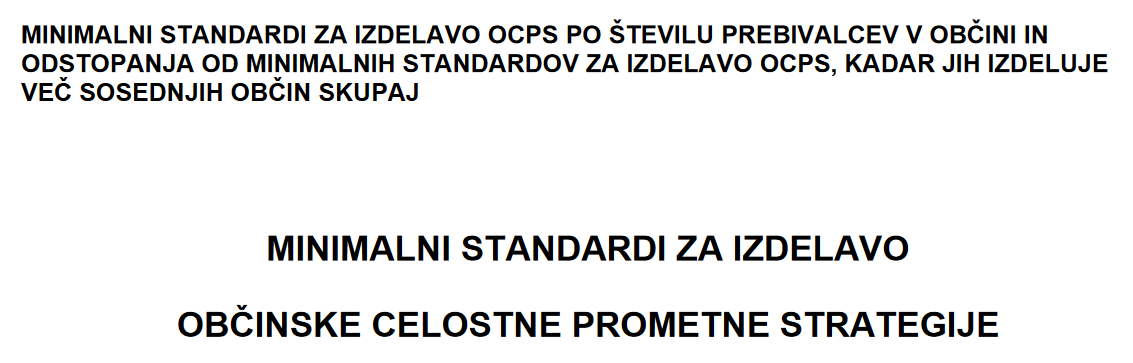 https://www.sptm.si/application/files/2017/1040/2233/minimalni_standardi_OCPS_6.12.2023_2.pdf
Vsebina sinteznih gradiv 1/5
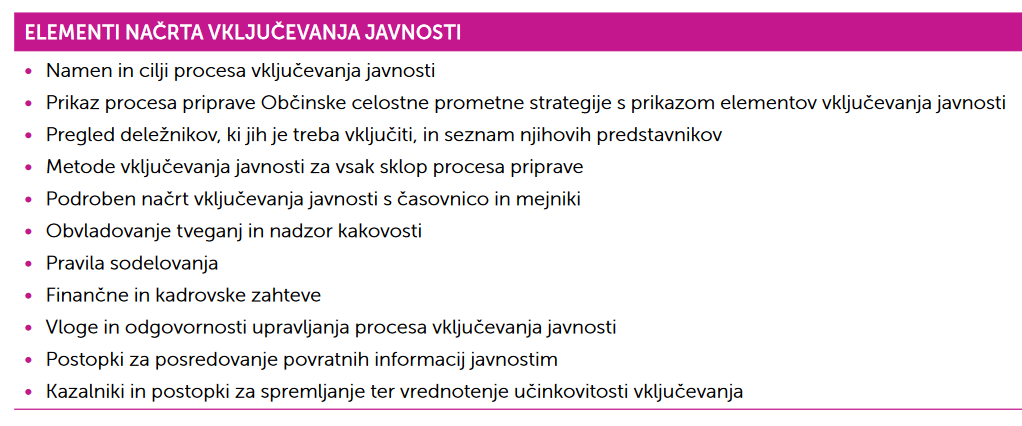 Vsebina sinteznih gradiv 2/5
Vsebina sinteznih gradiv 3/5
Vsebina sinteznih gradiv 4/5
Vsebina sinteznih gradiv 5/5
Potek presoje
Procesni koraki presoje kakovosti
Ko ima občina pripravljena gradiva, zaprosi MOPE za dodelitev presojevalca.
Isti presojevalec izvede obe fazi presoje.
Po pregledu gradiv presojevalec rezultate presoje predstavi občini in izdelovalcu OCPS (če je splošna ocena negativna, sodeluje tudi predstavnik MOPE).
Občina zagotovi izvedbo dopolnitev in popravkov > poročilo.
Končno poročilo z mnenjem presojevalec posreduje MOPE – za vsako fazo posebej.
Priprava OCPS se lahko nadaljuje, če je rezultat presoje pozitivno mnenje – za vsako fazo posebej.
Rezultat presoje
Neizpolnjevanje min. standardov = negativna splošna ocena presoje.
Neupoštevanje priporočil presojevalca = negativno mnenje.
V primeru nesporazumov je po zakonu mediator MOPE.
Procesni koraki presoje kakovosti
Neizpolnjevanje min. standardov = negativna splošna ocena presoje.
Neupoštevanje priporočil presojevalca = negativno mnenje.

V primeru nesporazumov je po zakonu mediator MOPE.
1. faza presoje kakovosti
OBČINA (IZDELOVALEC)
PRESOJEVALEC KAKOVOSTI
2. faza presoje kakovosti
OBČINA (IZDELOVALEC)
PRESOJEVALEC KAKOVOSTI
Hvala.
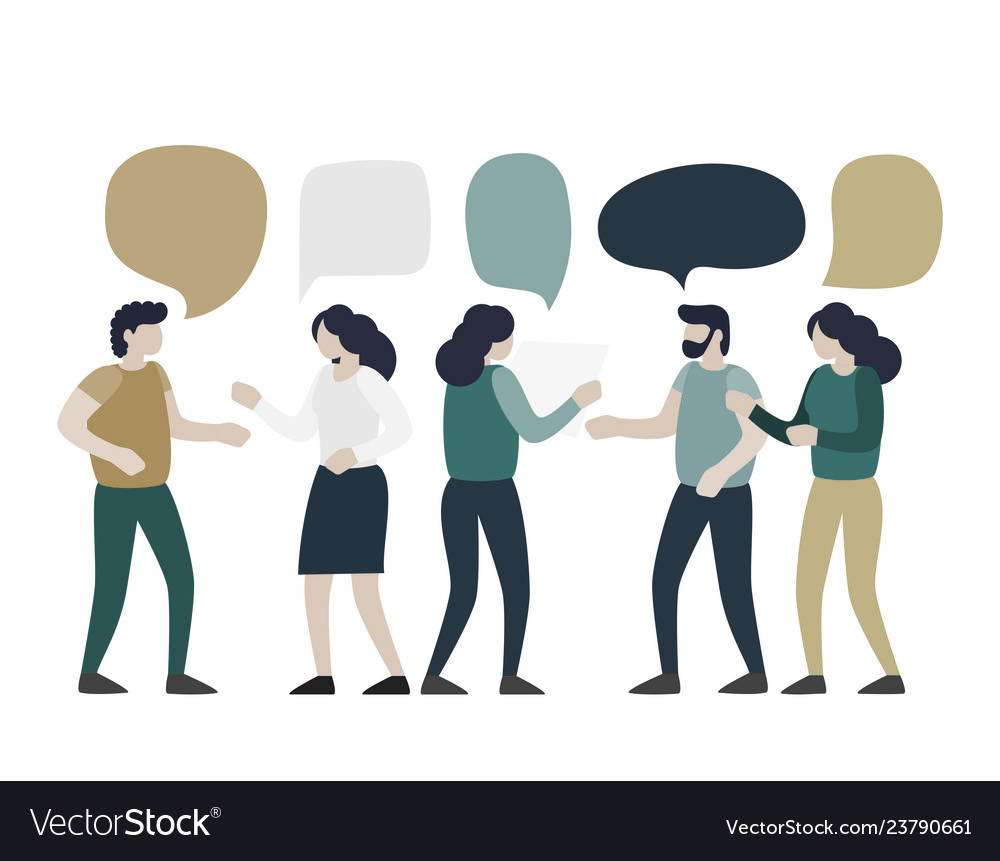